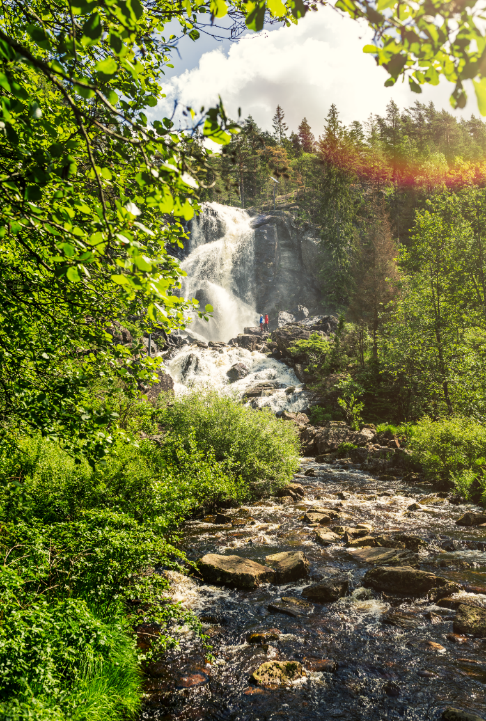 THE WEST SWEDEN TOURIST BOARD’S ONLINE TRAINING
9 million SEK of funding
70% of staff costs for 1-2 people per company 
200 participants got paid, another approximately 100 participants per day 
8 weeks, 8 modules/themes
E.g. Sustainability, Hospitality, Events, Social Media, SEO/SEM and Personal Development
14 April – 5 June
65 speakers
All online
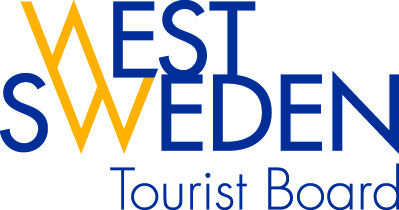